CHEM-E5115 MicrofabricationHomework 2
Lingju Meng

Mar. 2023
HW2 Q1
(a) Consider a nitride thin film capacitor. What is the nitride thickness if the areal capacitance of the capacitor is 4 nF/mm2, and nitride ε=7?
A
(b) The nitride film in (a) is stacked with a SiO2 film (30 nm) now. What is the areal capacitance now (capacitance from terminal A to B, not sideways)? Consider SiO2 ε=4.
Nitride (SiNx)
Oxide (SiO2)
B
(c) An Al2O3 thin film (same thickness and half of the width of the stack capacitor in (b)) was perfectly connect on one side of the stacked capacitor. What will be the areal capacitance of the whole thin film structure (also capacitance from terminal A to B, not sideways)? Consider Al2O3 ε=8.
A
Nitride (SiNx)
Al2O3
Oxide (SiO2)
B
HW2 Q2
SiCr thin film (C) resistivity is 2000 μOhm-cm and thickness 50 nm. If minimum linewidth is 1 µm (and minimum space 1 µm, too), what range of resistance values are available for a 10*10 µm resistor ?
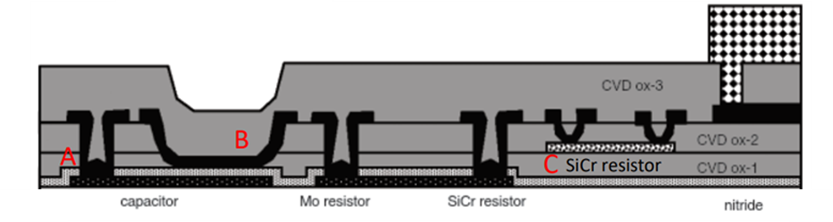 HW2 Q3
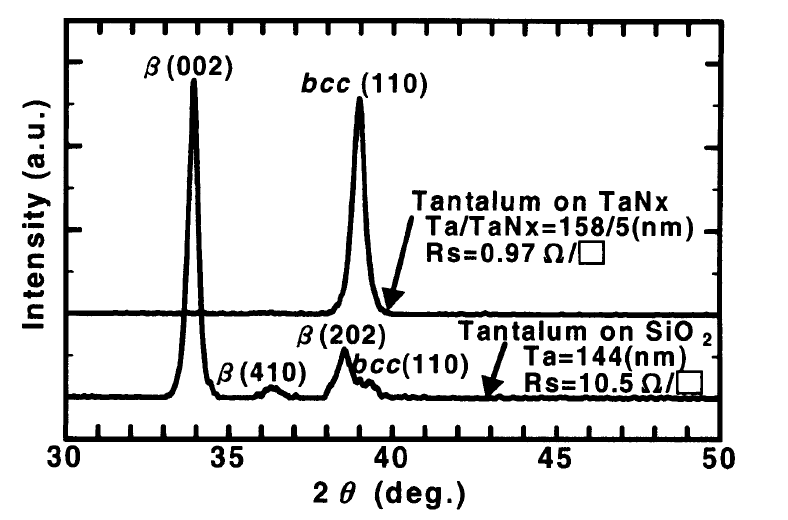 What are the resistivities of the two tantalum films of Fig. 5.1? Why are they different ?
Thickness
HW2 Q4
(a) If SF6 flow in a single wafer RIE etch reactor is 50 cm3/min, under standard temperature and pressure, what is the theoretical maximum etch rate of 100 mm diameter silicon wafer?

You can calculate this via number of atoms (1 mole = 6*1023 atoms) and silicon density (2300 kg/m3).

(b) List at least two reason why we can never reach the maximum etch rate in the real world.